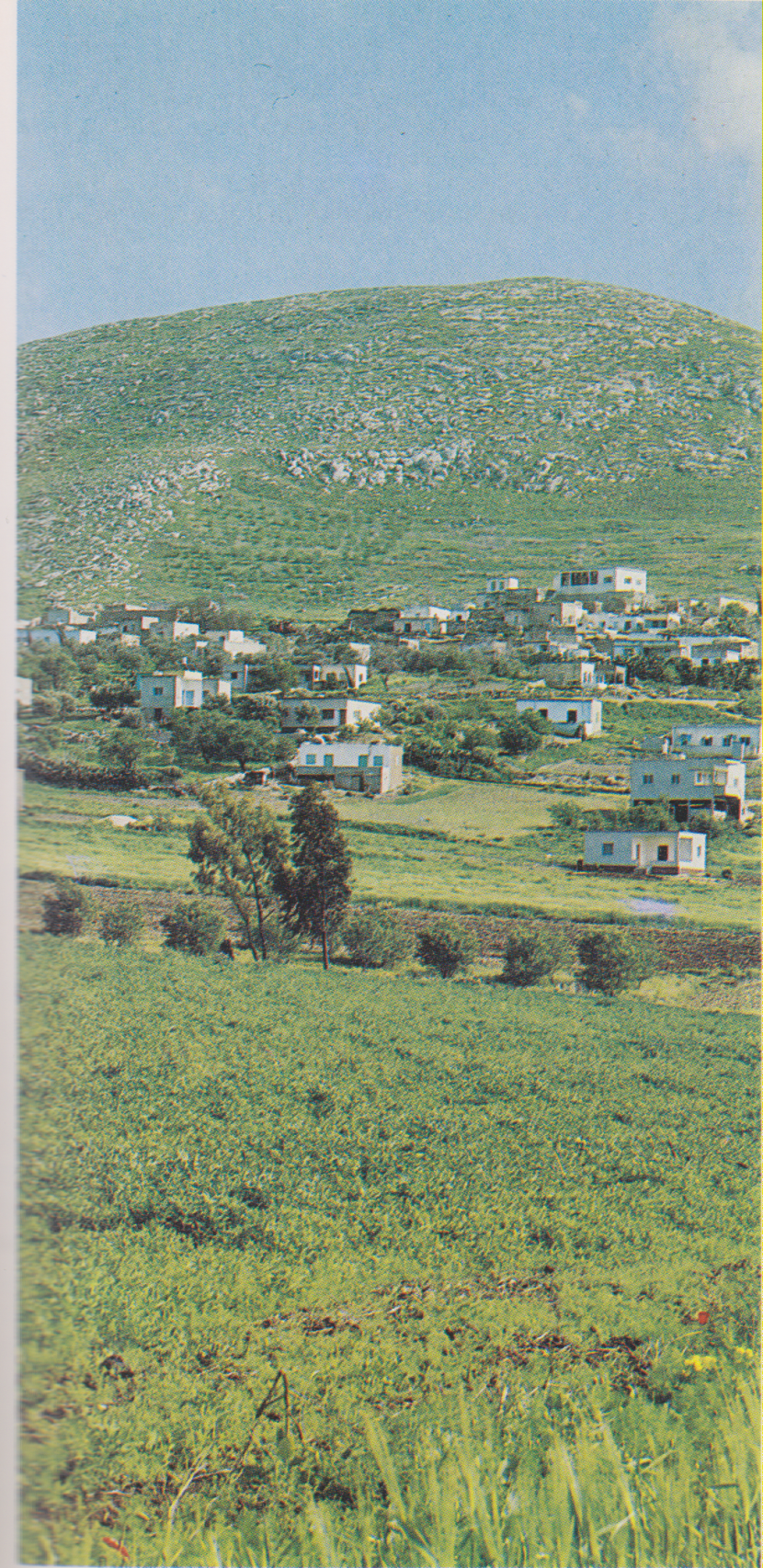 Naim, panorama del villaggio.